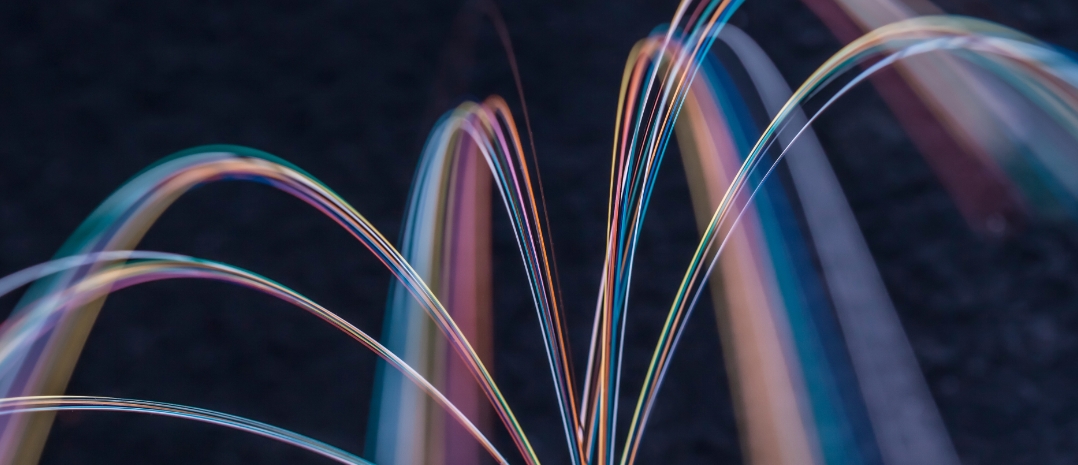 Schnelles Internet inZöschlingsweiler
NetCom BW GmbH	
COM GVB
Philipp Schaffert
13.02.2020
Ein Unternehmen der EnBW
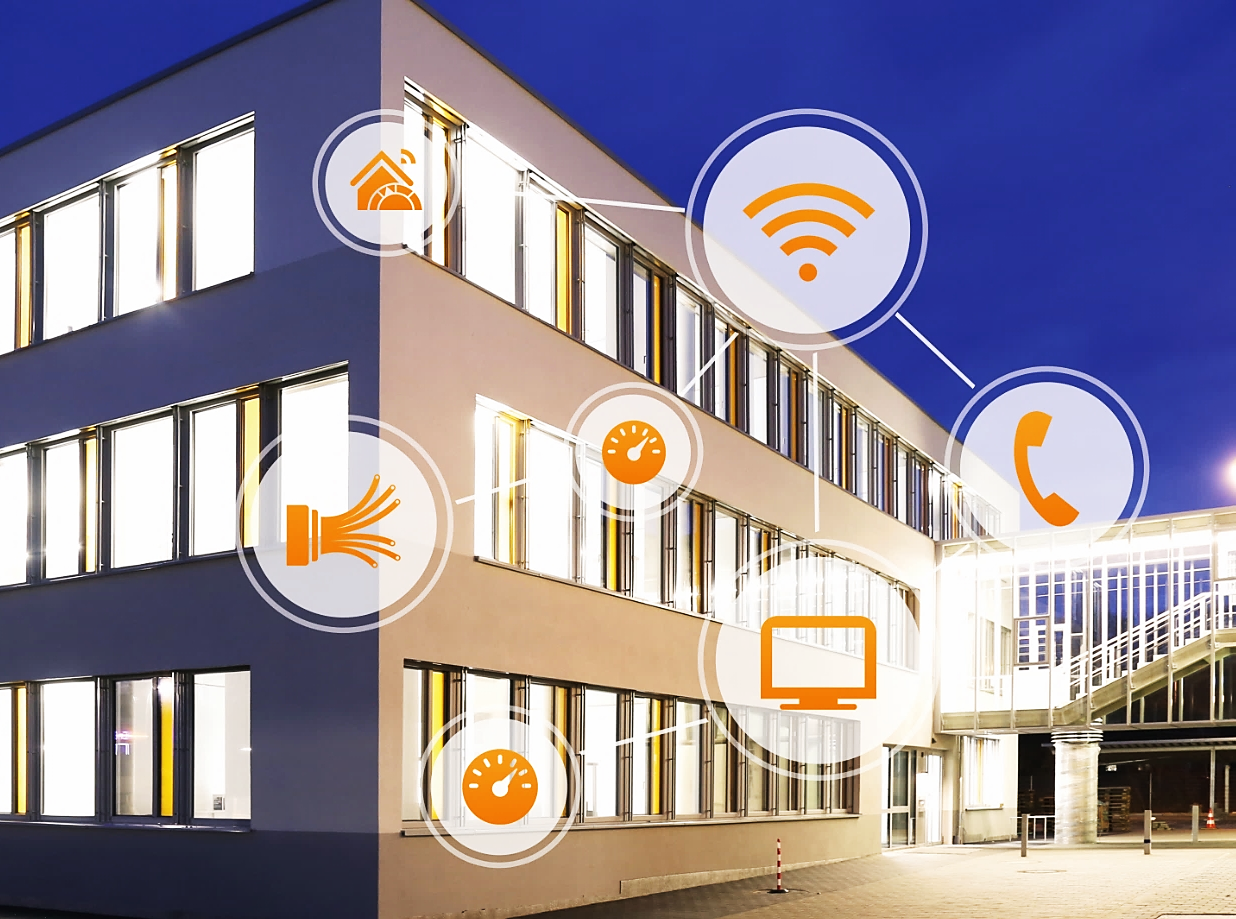 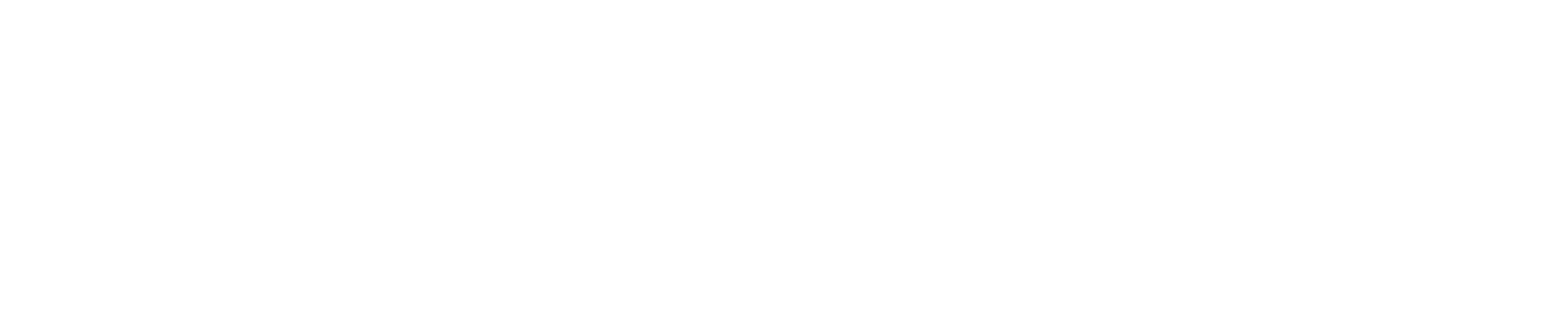 NetCom BW
ist Ihr starker
Partner für
die Zukunft
Wer wir sind und was wir machen
Gründung zum 1. April 2014
mit dem Ziel alle Telekommunikationsaktivitäten
im EnBW-Konzern zu bündeln
Mit ca. 12.000 km betreibt die NetCom BW eines der größten Backbone-Netze in Baden-Württemberg.
Innovative Dienstleistungen und Lösungen im Telekommunikations- und IT-Markt.
260 Mitarbeiter
Rund 50.000 Kunden
Industrie- und Geschäftskunden
Privatkunden
EnBW
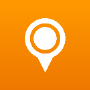 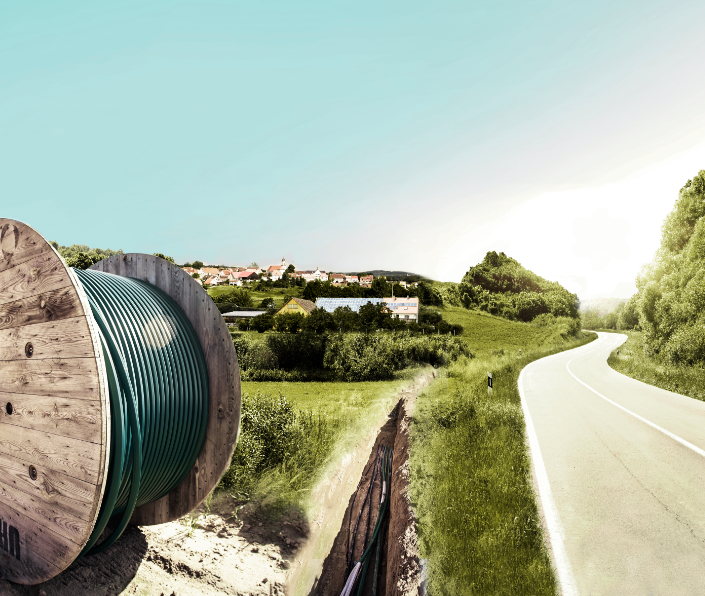 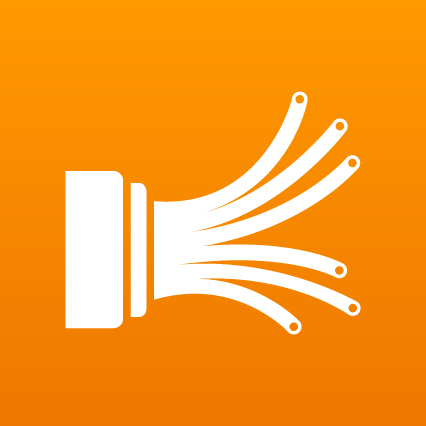 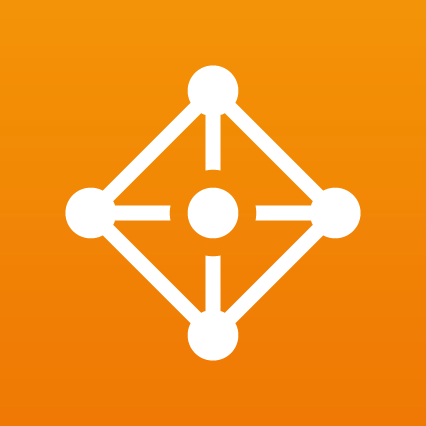 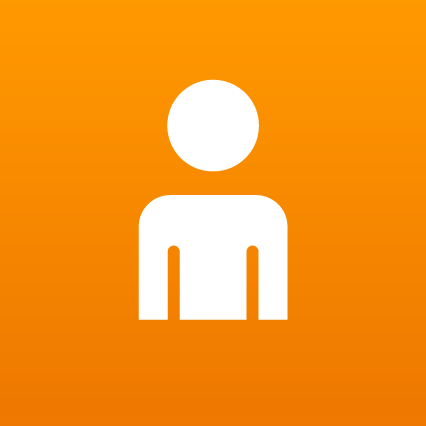 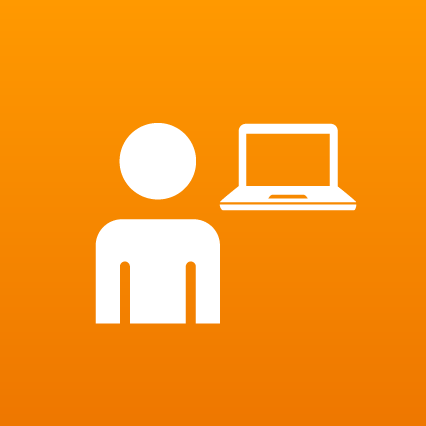 Stand: 31.12.2018
3
Präsentation Vertrieb NetCom BW · Stand 01/2020
[Speaker Notes: Zur Formatierung der Texte für Headline, Fließtext, Aufzählungen und Small Text verwenden Sie auch hier bitte wieder die Listenebene (erhöhen/verringern)
Register Start, Gruppe Absatz
Liste Ebene 1 = Headline
Liste Ebene 2 = Fließtext
Liste Ebene 3 = Aufzählung
Liste Ebene 4 = Small Text]
Unser Glasfasernetz – die Basis für Ihre Kommunikation
Ausbaugebiete

Bestandsgebiete
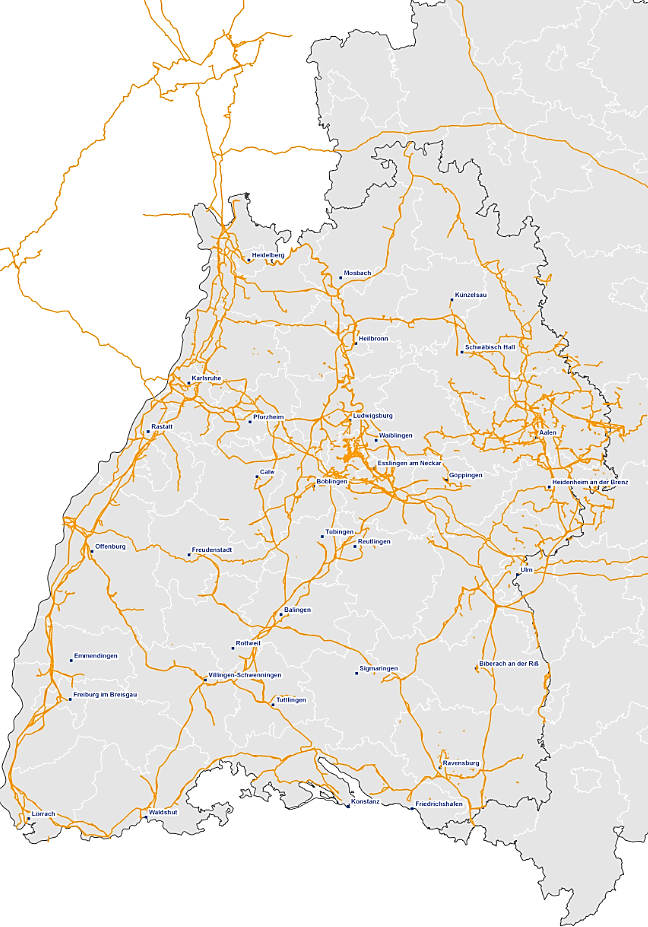 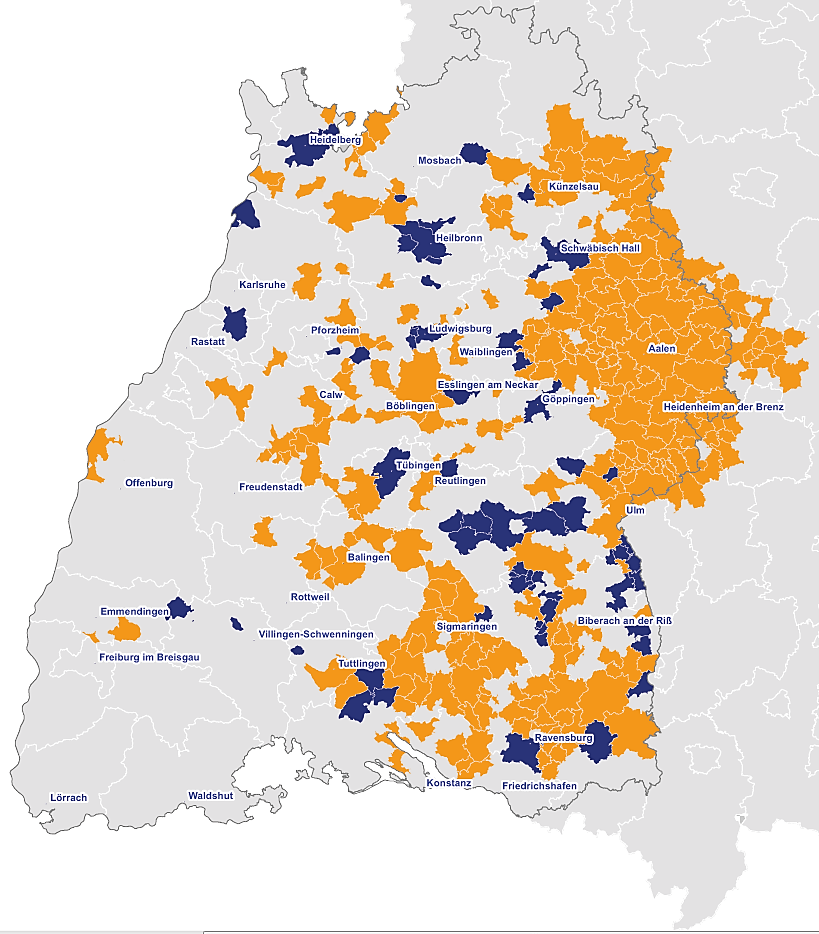 ~ 12.000 km
Highspeed-Glasfasernetz
Rund 213 Kommunen im Aufbau
Rund 264 versorgte Kommunen
Stand: 31.12.2018
4
Präsentation Vertrieb NetCom BW · Stand 01/2020
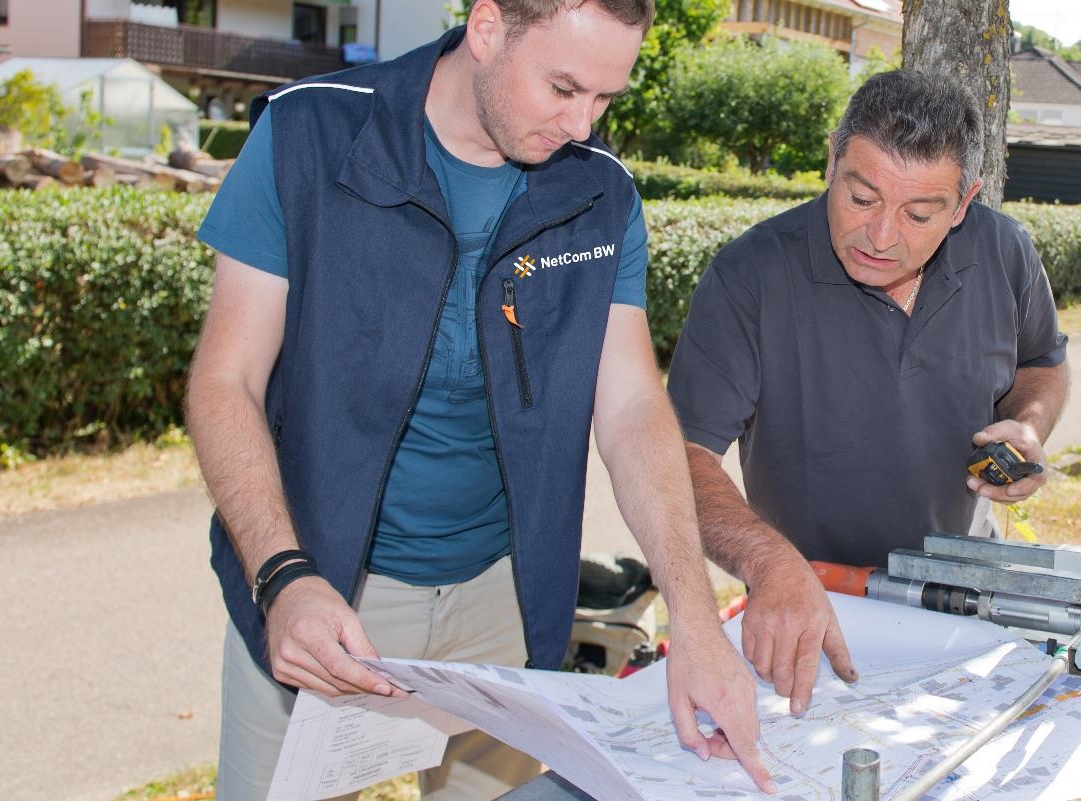 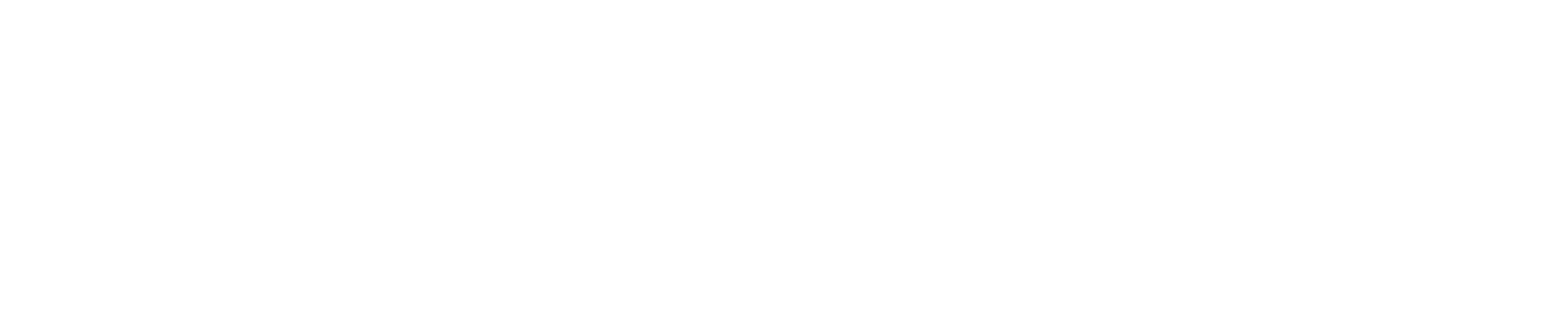 Breitband-ausbau
im ländlichen Raum
Wir bringen Sie ans Highspeed-Netz!
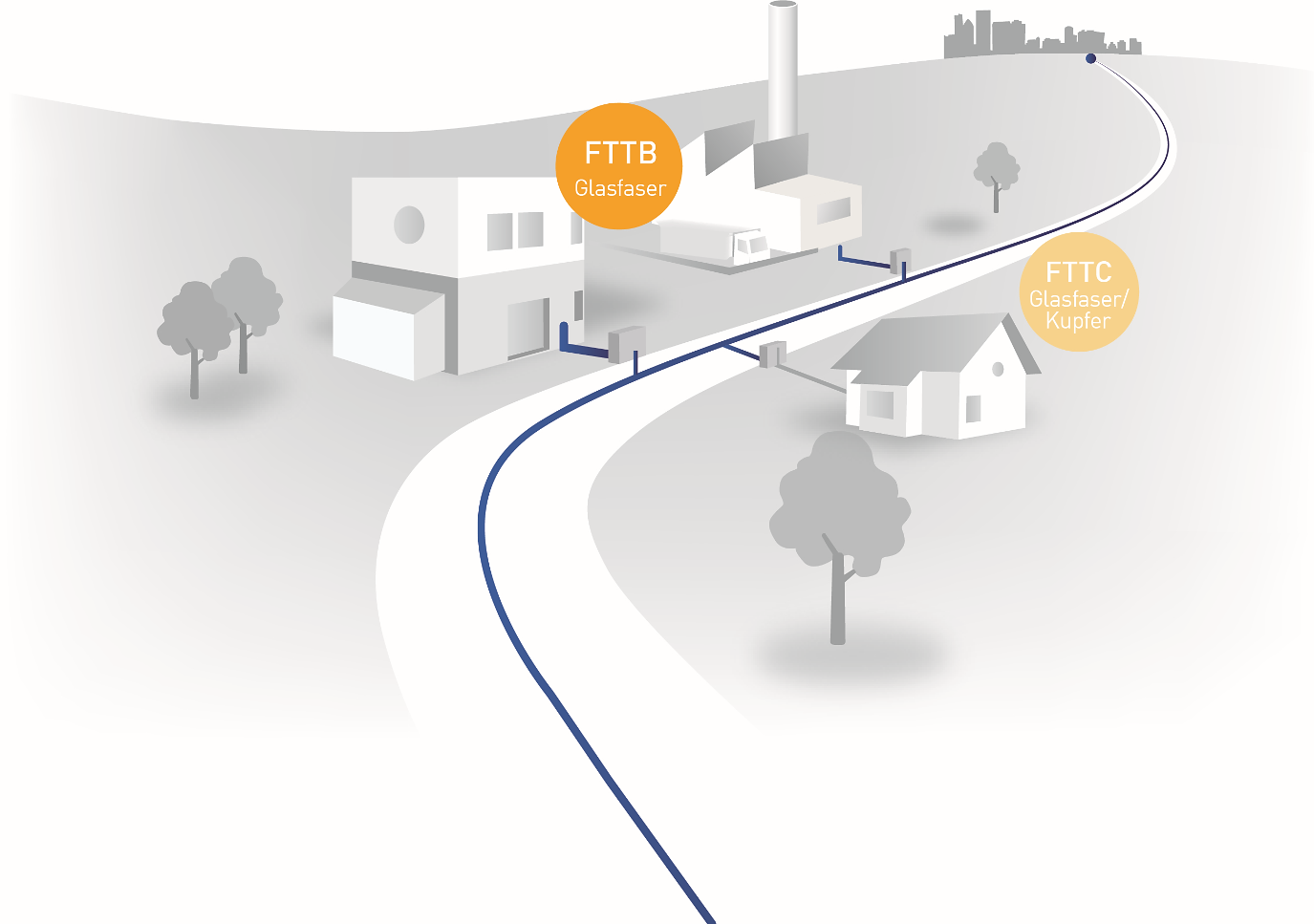 Gigabitfähige Zukunftstechnologie:
Ausbauvariante FTTB:
(Fiber to the Building)Glasfaserkabel bis ins GebäudeInternet-Bandbreiten: B2C  bis zu 300 Mbit/s B2B  bis zu 10 Gbit/s
Brückentechnologie:
Ausbauvariante FTTC:
(Fiber to the Curb)Glasfaserkabel bis zum Verteiler (KVz)Internet-Bandbreiten: max. 50 Mbit/s
6
Präsentation Vertrieb NetCom BW · Stand 01/2020
Erste Schritte zum Glasfaseranschluss
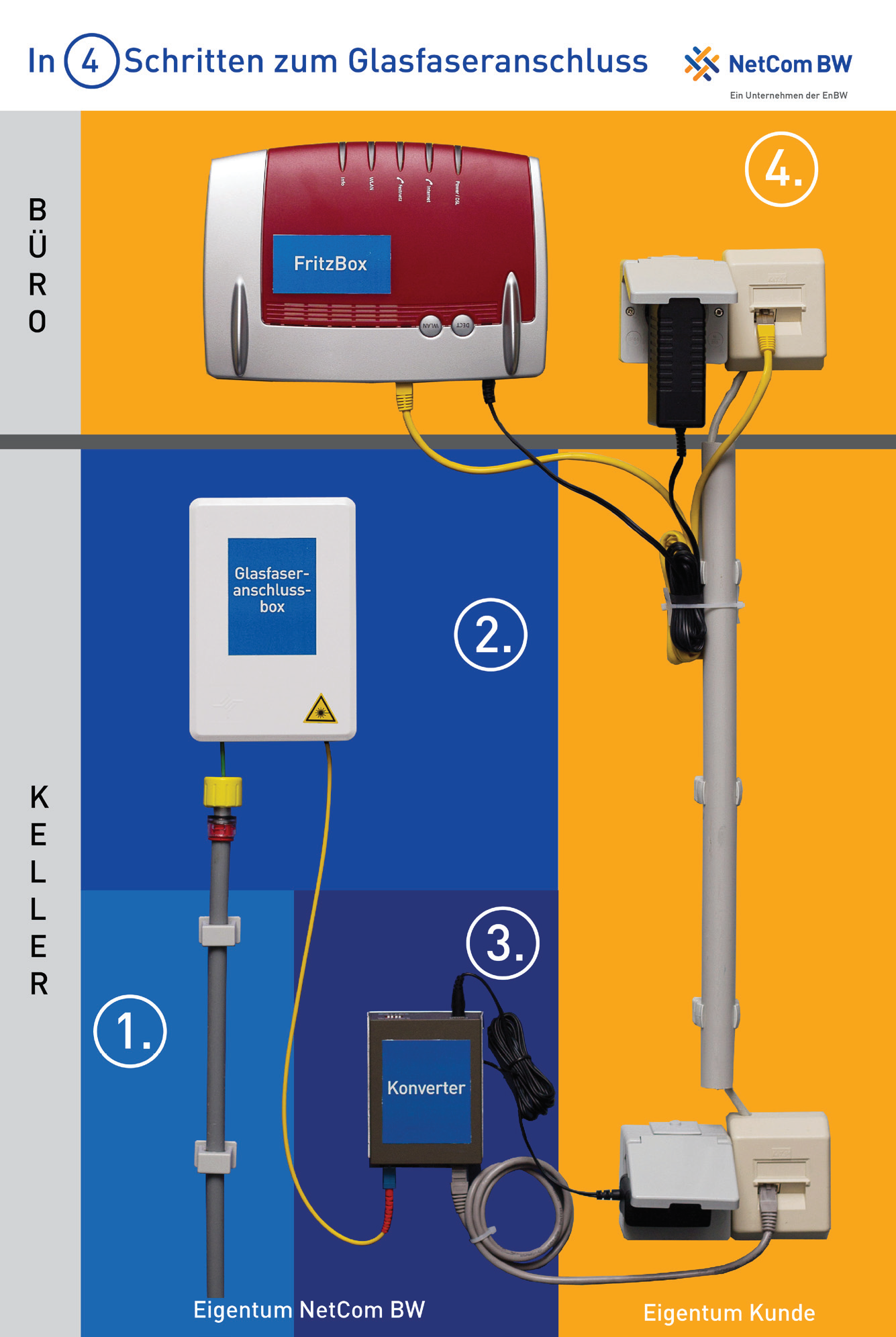 1.    Glasfaser-Leerrohr

2.    Glasfaseranschlussbox

Ansprechpartner für Glasfaseranschluss, Internet und Telefonie:
NetCom BW GmbH

Privatkunden
Telefon: 0800 3629 264
E-Mail: kundenmanagement@netcom-bw.de

Gewerbekunden
E-Mail: kmu@netcom-bw.de

Informationen zu den Produkten finden Sie
auch unter www.netcom-bw.de.
7
Präsentation Vertrieb NetCom BW · Stand 01/2020
[Speaker Notes: LWL-Hausanschluss NetCom BW]
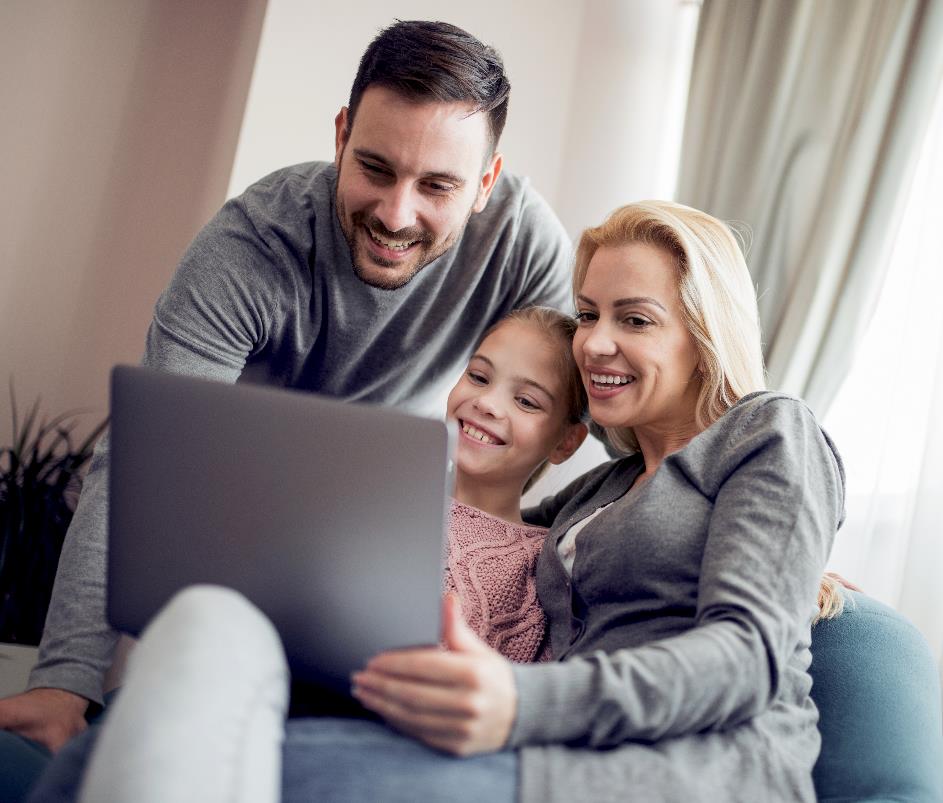 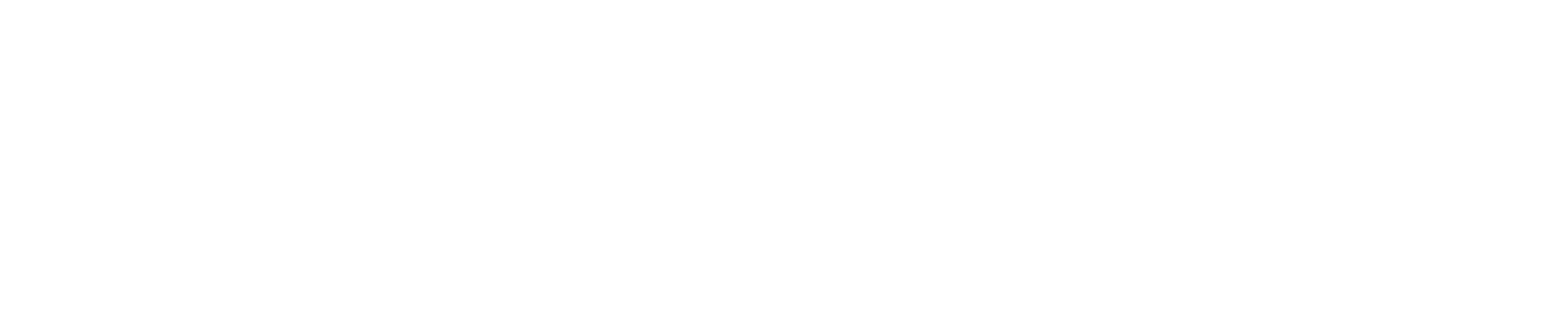 Angebote für Privatkunden
Angebote für PrivatkundenOb Internet, Telefon oder IPTV — wir sind Ihr Ansprechpartner
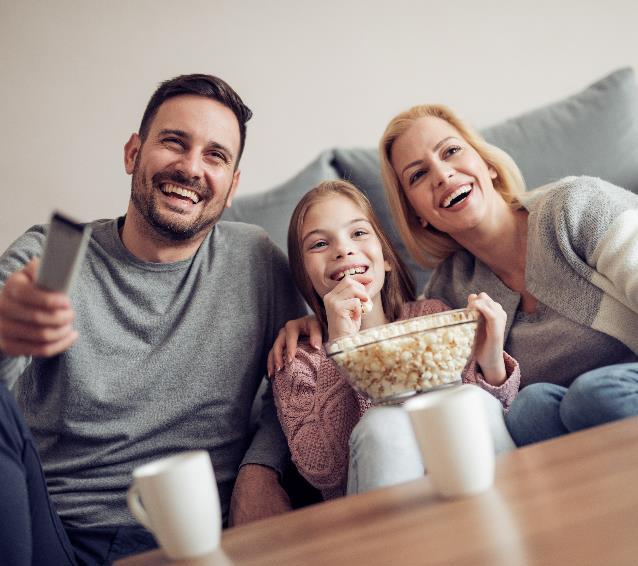 ComHome basic
Bandbreiten bis zu 300 Mbit/s
Internetflatrate ohne Drosselung
Telefonanschluss mit zwei Rufnummern inklusive Flatrate ins deutsche Festnetz
Maximal 4 Rufnummern wählbar

Optionen zum Internet Grundbaustein:
waipu.tv powered by NetCom BW: Das IPTV-Produkt für Fernsehen in HD-Qualität.
G DATA Internet Security: Das Sicherheitspaket für den Schutz vor Viren und Gefahren des Internets.
Mobilfunk- und Europa-Minutenpakete mit 60, 120 oder 240 Inklusiv-Minuten.
Dynamische IPv4-Adresse zusätzlich zur standardmäßig vorhandenen IPv6-WAN-Adresse mit /56 Präfix (Dual Stack).
WLAN-fähiger Router inklusive Service & Support
Vor-Ort-Installationsservice
Wir gehen mit
Ihnen in die
Zukunft!
9
Präsentation Vertrieb NetCom BW · Stand 01/2020
Sonderaktion in Ihrem Gebiet
Angebote für Privatkundenin Zöschlingsweiler
34,90 €*
44,90 €*
39,90 €*
29,90 €*
54,90 €*
50,00 €**
*  Preise gelten für die ersten 12 Monate bei einer Erstvertragslaufzeit von 24 Monaten.     Ab dem 13. Monat erhöhen sich die monatlichen Preise um 10,00 €.
** Rabatt auf Einmalgebühr ist gültig bei Bestellung des NetCom BW Routers und einer Erstvertrags-     laufzeit von 24 Monaten
Online-Rabatt für Neukunden in Höhe von 20,00 €
Internetflatrate ohne Zeit- und Volumenbegrenzung
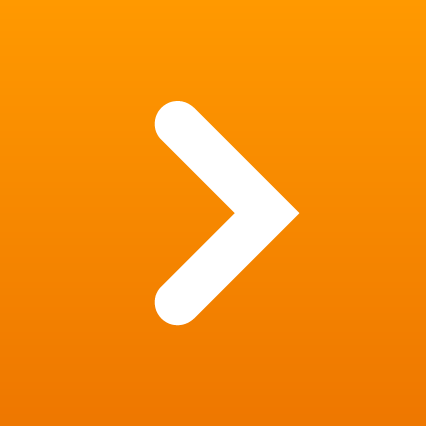 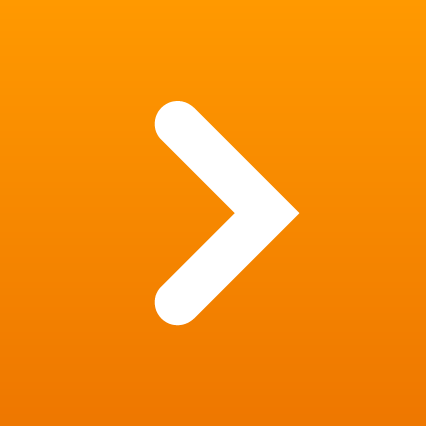 Telefonanschluss mit 2 Rufnummern inkl. Flatrate ins dt. Festnetz
Fünf E-Mail Postfächer je 1 GB inklusive Spam- und Virenschutz
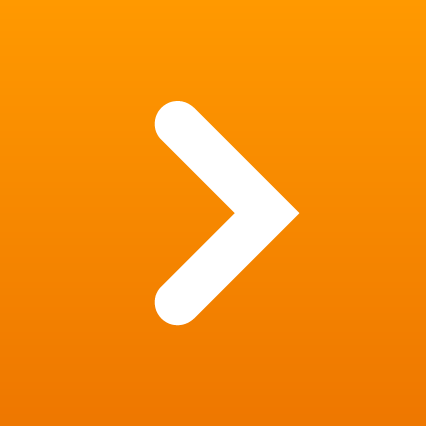 10
Präsentation Vertrieb NetCom BW · Stand 01/2020
[Speaker Notes: ComHome basic 16.000 – 300.000]
Die FRITZ!Box 7590 der NetCom BW
NEU ab Februar  2020
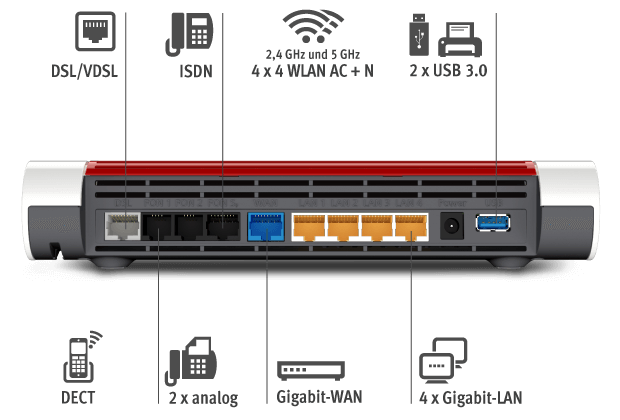 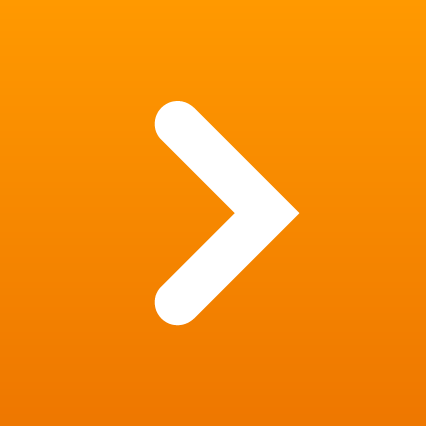 Internet, Telefonie und Multimedia in einem Gerät
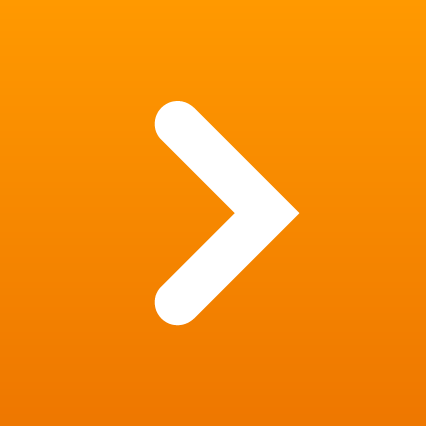 Einfache Installation
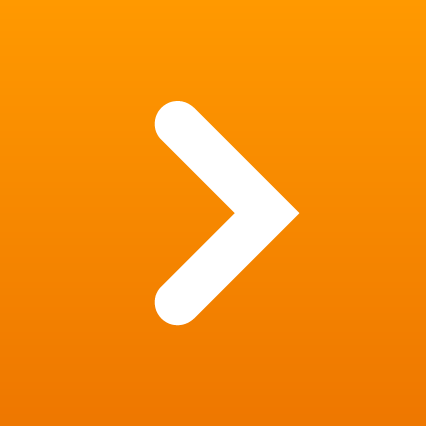 2 Jahre Garantie
11
Präsentation Vertrieb NetCom BW · Stand 01/2020
[Speaker Notes: FRITZ!Box 7590 - Technische Daten

Alle DSL-Anschlüsse mit bis zu 300 MBit/s
IP-basiertes, analoges oder ISDN-Festnetz
4 x Gigabit-Ethernet
1 x Gigabit-WAN für den Anschluss an Kabel-/DSL-/Glasfasermodem oder Netzwerk
4 x 4 WLAN AC + N mit Multi-User MIMO
WLAN AC mit bis zu 1.733 MBit/s (5 GHz)
WLAN N mit bis zu 800 MBit/s (2,4 GHz)
2 x USB 3.0 für Speicher und Drucker
DECT-Basisstation für bis zu 6 Handgeräte
ISDN-S₀-Bus für ISDN-Telefone oder ISDN-Telefonanlage
2 x a/b-Port für analoge Telefone, Anrufbeantworter und Fax]
Angebote für PrivatkundenTelefonie-Optionen
Mindestlaufzeit: 6 Monate, automatische Verlängerung um jeweils 1 Monat, Kündigungsfrist: 4 Wochen zum Laufzeitende
1 enthalten ist die Mobilfunktelefonie in alle deutsche Mobilfunknetze
2 enthalten ist die Festnetztelefonie in folgende Länder: Belgien, Dänemark, Estland, Frankreich, Griechenland, Großbritannien, Irland, Italien, Luxemburg, Niederlande, Österreich, Polen, Portugal, Schweden, Schweiz, Spanien, Tschechien und Ungarn
3 Preise für Sprachverbindungen ins deutsche Festnetz,  Sonderrufnummern, Mobilfunk und Ausland siehe  Verbindungsentgelte unter www.netcom-bw.de
12
Präsentation Vertrieb NetCom BW · Stand 01/2020
Angebote für PrivatkundenWeitere Optionen
1 Vor-Ort-Installationsservice kann nur bei Neukauf des Routers der NetCom BW gebucht werden.  Enthaltene Leistungen siehe Leistungsbeschreibung und unter www.netcom-bw.de.
  Gebühren: Beauftragung mit Vertragsabschluss bei Anbindung über Glasfaser: 69,00 €; bei Anbindung   über Kupfer: 99,00 €; bei nachträglicher Beauftragung (unabhängig der Anbindungsart): 129,00 €.

2 Mindestlaufzeit: 6 Monate, automatische Verlängerung um jeweils 1 Monat, Kündigungsfrist: 4 Wochen  zum Laufzeitende
13
Präsentation Vertrieb NetCom BW · Stand 01/2020
Angebote für PrivatkundenIPTV – Unsere vollwertige Lösung für Fernsehen in HD-Qualität
Jetzt kostenfreien Monat sichern!1
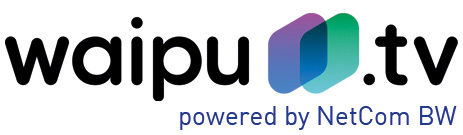 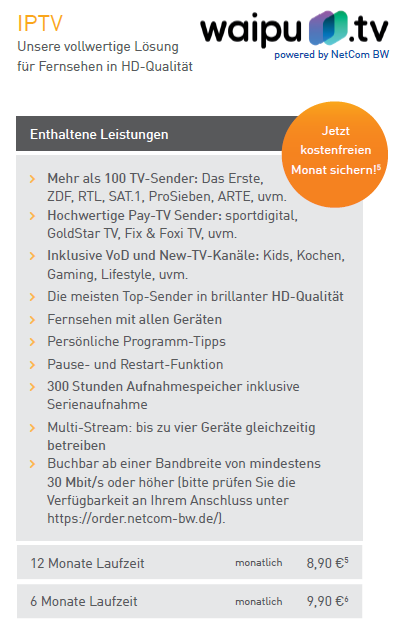 12 Monate Laufzeit: 8,90 €1 monatlich
1 Mindestlaufzeit: 12 Monate, davon 1 Monat  kostenlos, automatische Verlängerung um 12 Monate, Kündigungsfrist: 4 Wochen  zum Laufzeitende
6 Monate Laufzeit: 9,90 €2 monatlich
2 Mindestlaufzeit: 6 Monate, automatische  Verlängerung um 1 Monat,  Kündigungsfrist: 4 Wochen zum Laufzeitende
waipu.tv ist ein Service der Exaring AG (Leopoldstr. 236, 80807 München). Es gelten die Allgemeinen Geschäftsbedingungen, Datenschutzhinweise und Angebotsbeschreibungen der
Exaring AG.
14
Präsentation Vertrieb NetCom BW · Stand 01/2020
Angebote für PrivatkundenIPTV – Unsere vollwertige Lösung für Fernsehenin HD-Qualität
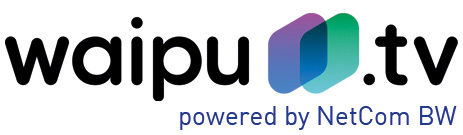 Welche Geräte können mit waipu.tv verwendet werden? 
Folgende Geräte werden derzeit von waipu.tv unterstützt: 
iPhone/iPad (iOS 10.3 und höher)
Android Smartphone/Tablet (Android 4.4 und höher) 
Amazon Fire TV/Fire TV Stick 
PC/Mac (Web-Player) 
Google Chromecast 
Apple TV ab der 4. Generation (via AirPlay ab 3. Generation mit iOS 11 und höher)
Samsung Smart TV ab Baujahr 2017 
Android TV
Amazon Alexa

Den aktuellsten Stand können Sie unter www.waipu.tv/geraete/ abrufen.
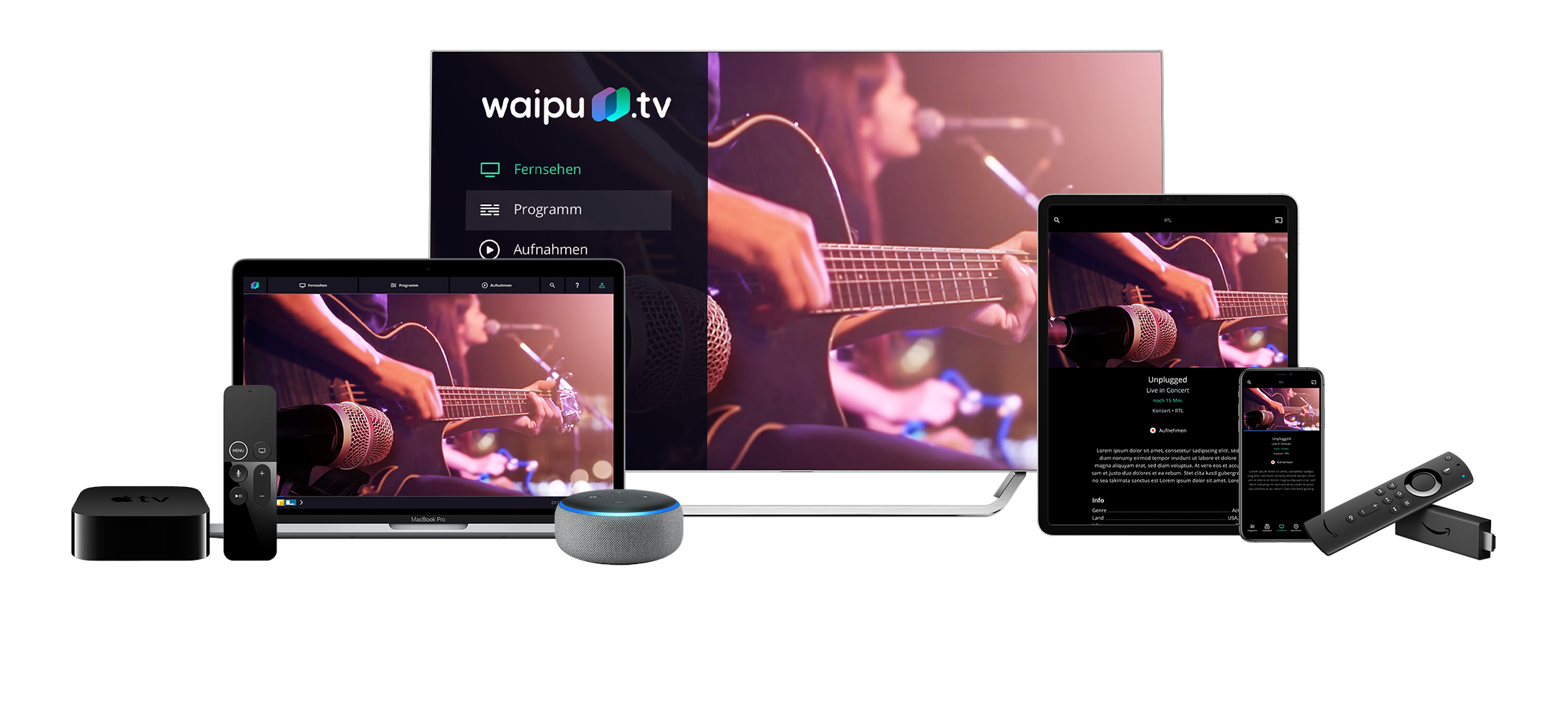 15
Präsentation Vertrieb NetCom BW · Stand 01/2020
Angebote für PrivatkundenSicherheitspaketUmfassender Sofortschutz vor Viren und allen Gefahren des Internets
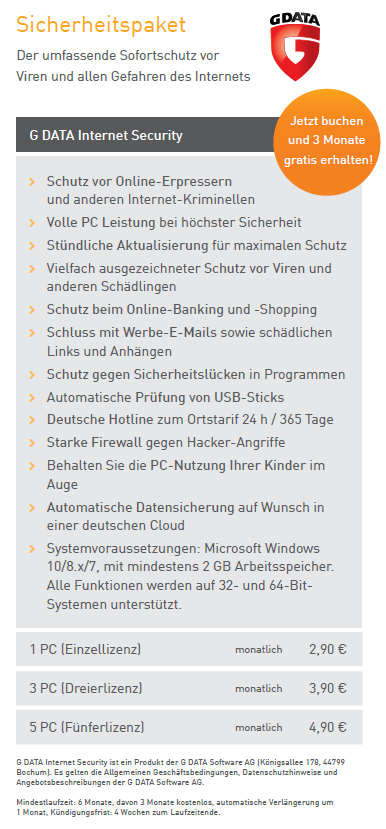 Jetzt buchen und 3 Monate gratis erhalten!
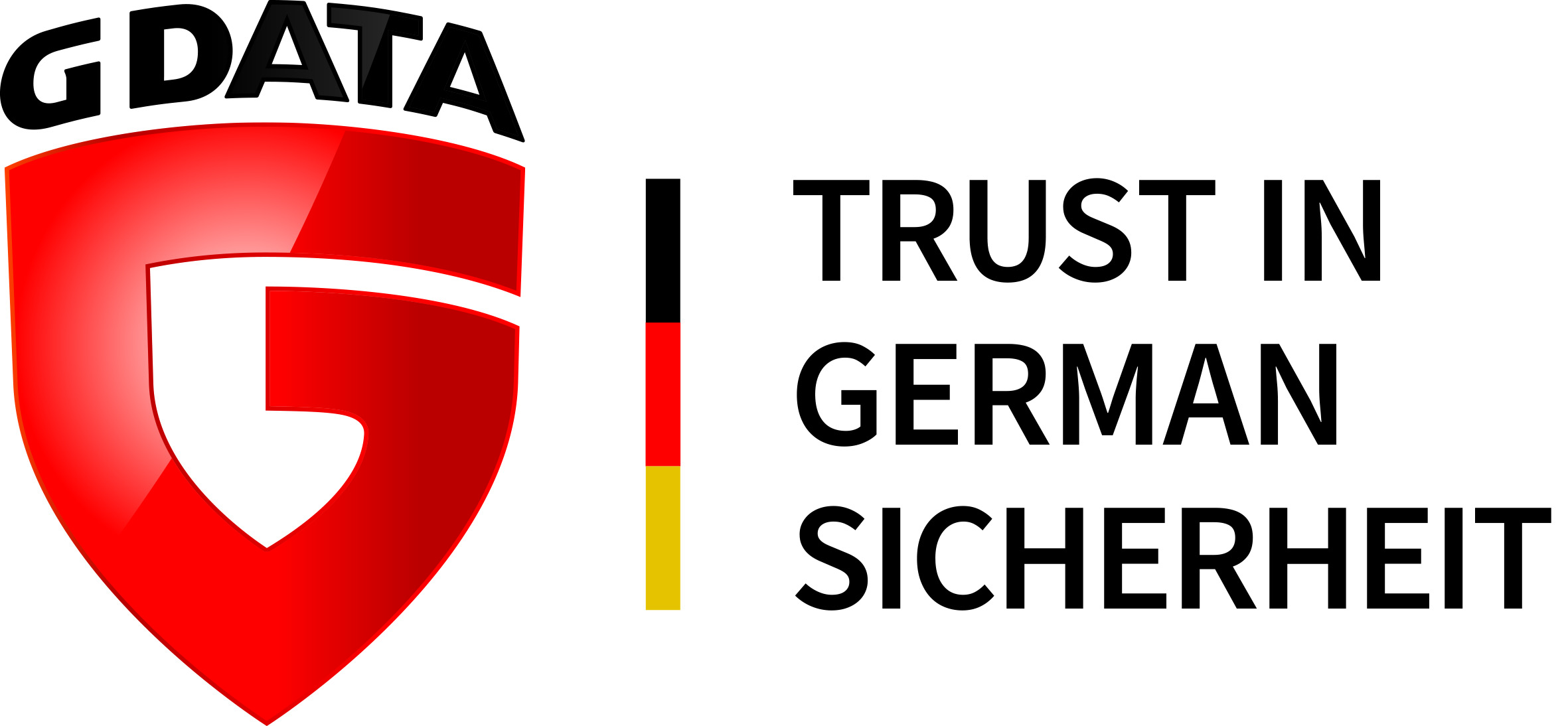 1 PC: 
2,90 € monatlich
Mindestlaufzeit: 6 Monate, automatische Verlängerung um jeweils 1 Monat, Kündigungsfrist: 4 Wochen zum Laufzeitende

Weiterführende Informationen:
Leistungsbeschreibung
3 PC: 
3,90 € monatlich
5 PC: 
4,90 € monatlich
G DATA Internet Security ist ein Produkt der G DATA Software AG (Königsallee 178, 44799 Bochum). Es gelten die Allgemeinen Geschäftsbedingungen, Datenschutzhinweise und
Angebotsbeschreibungen der G DATA Software AG.
16
Präsentation Vertrieb NetCom BW · Stand 01/2020
Anbieterwechselauftrag
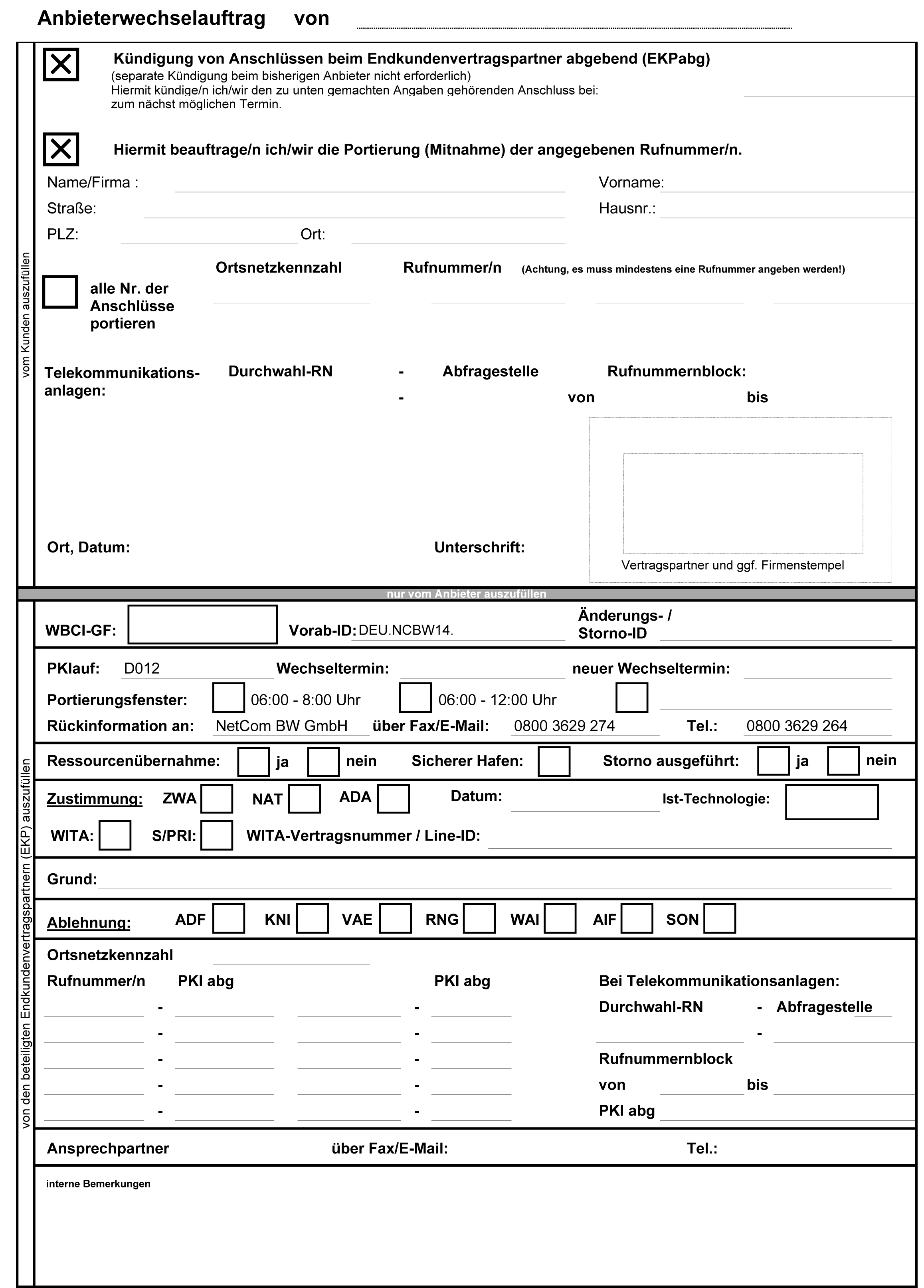 NetCom BW
z.B. Deutsche Telekom
Max
und Erika
Mustermann
1
Musterstraße
12345
Musterstadt
12345
1111
Musterstadt, Datum
Unterschrift 1
Unterschrift 2
17
Präsentation Vertrieb NetCom BW · Stand 01/2020
Besuchen Sie uns Online!www.netcom-bw.de
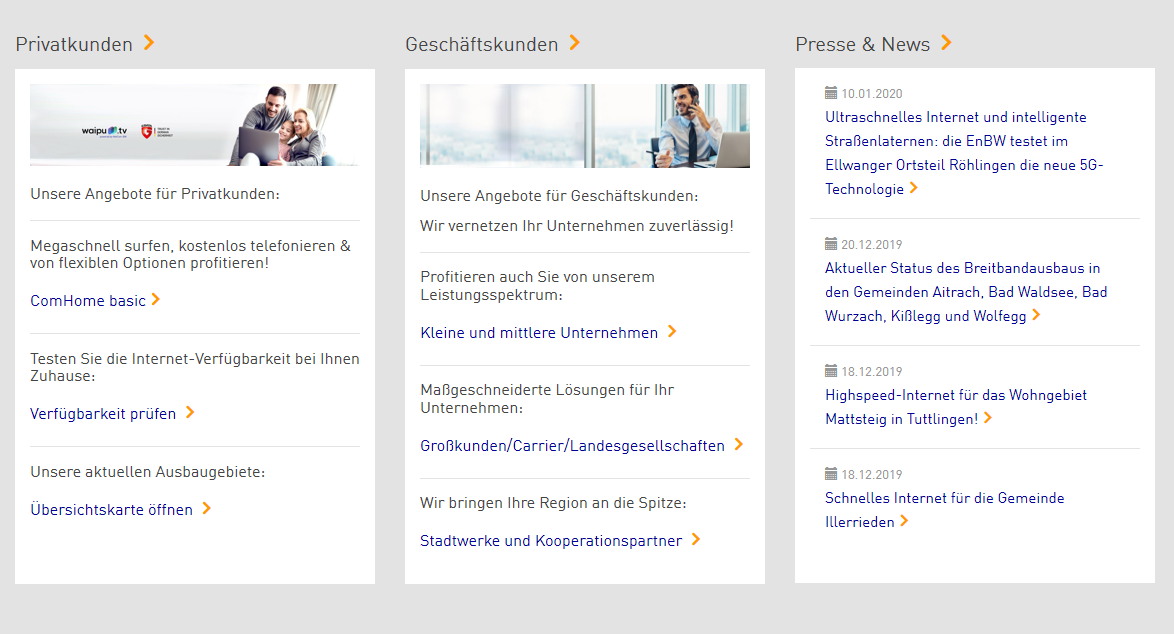 18
Präsentation Vertrieb NetCom BW · Stand 01/2020
Haben Sie noch Fragen?
Kontakt
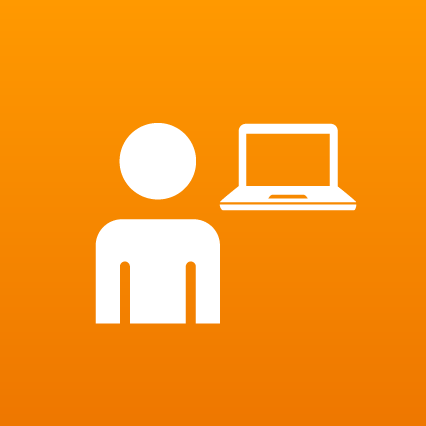 NetCom BW
Vertriebspartner
NetCom BW GmbH

Unterer Brühl 2
73479 Ellwangen
Telefon:	0800 3629 266
E-Mail: 	kontakt@netcom-bw.de
Verfügbarkeitsabfrage unter:www.netcom-bw.de
S.T.E.-Elektronik (EURONICS)

Hauptstr. 35
89423 Gundelfingen a. d. Donau
Telefon: 09073/9977880
E-Mail: info@steelektronik.de 
Weitere Informationen unter:www.vertriebspartner.de
19
Präsentation Vertrieb NetCom BW · Stand 01/2020